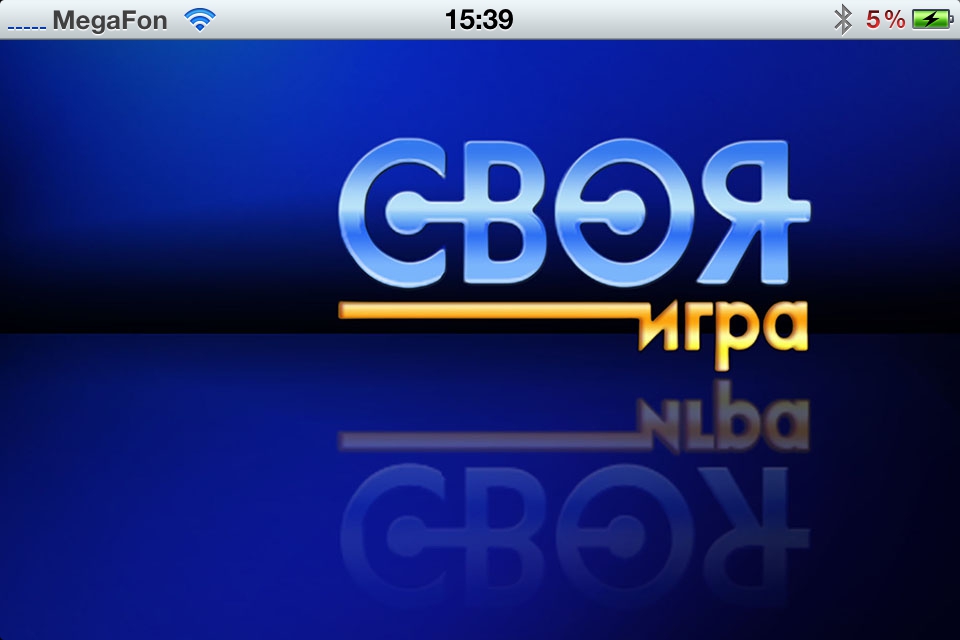 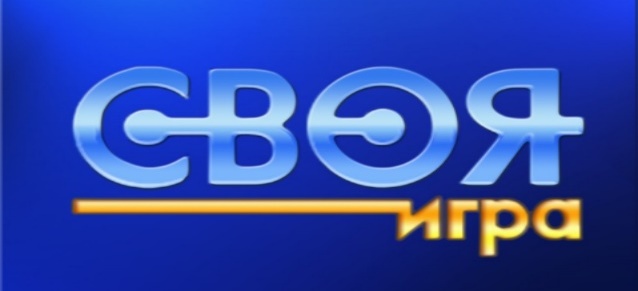 100
200
300
400
500
История
100
200
300
500
400
Религия
100
200
300
400
500
Культура
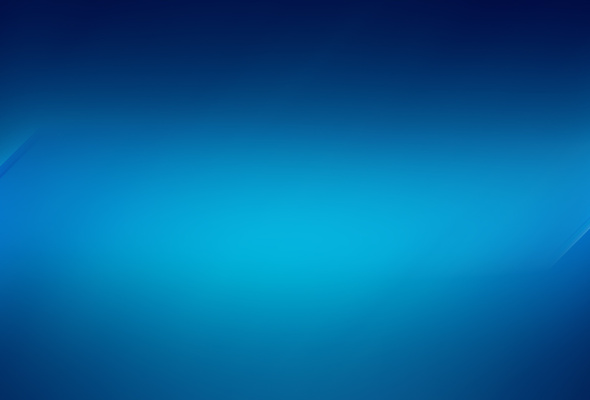 Какая птица является символом Индии?
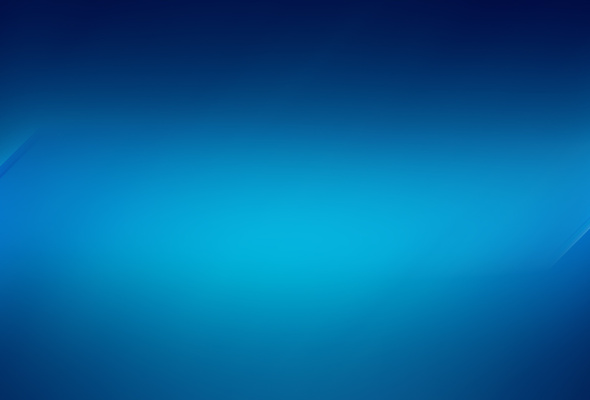 Павлин
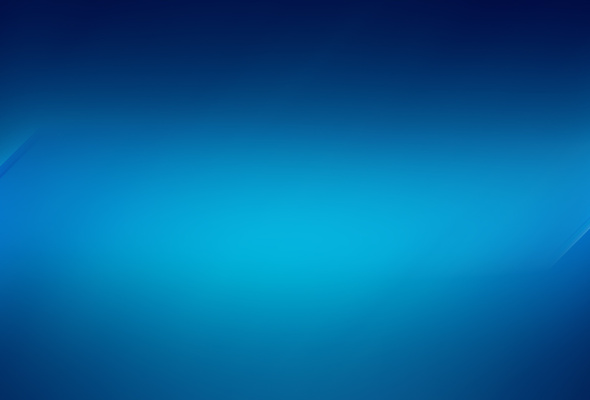 Какой город был столицей Индии при английских колонизаторах?
Ответ
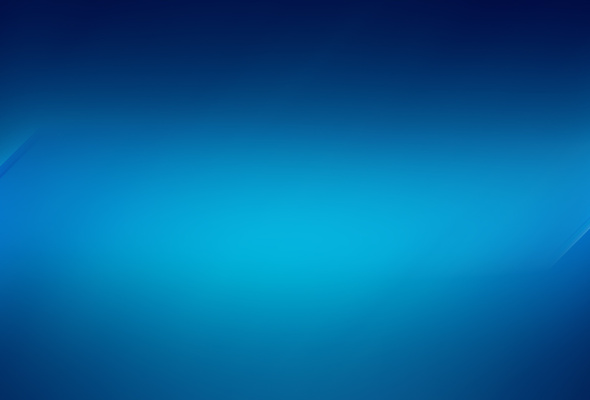 Калькута
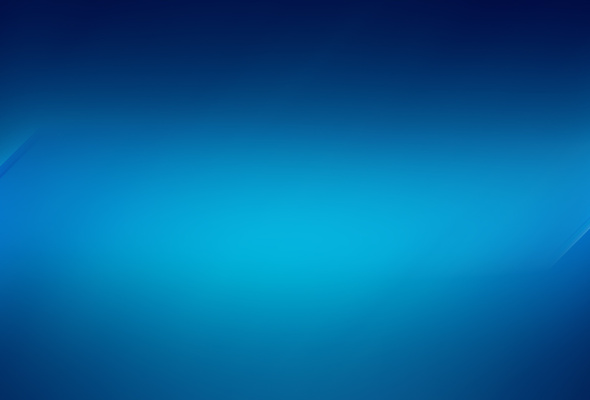 В честь чего Индия имеет такое название?
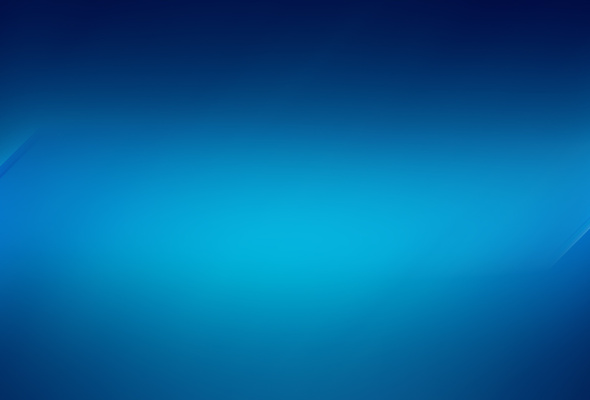 Река Инд
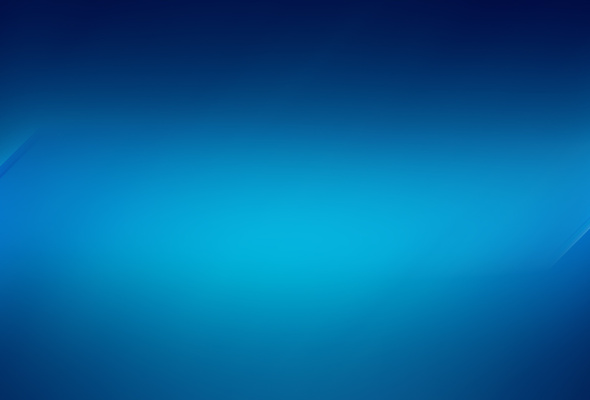 Самый крупный город по численности населения?
Ответ
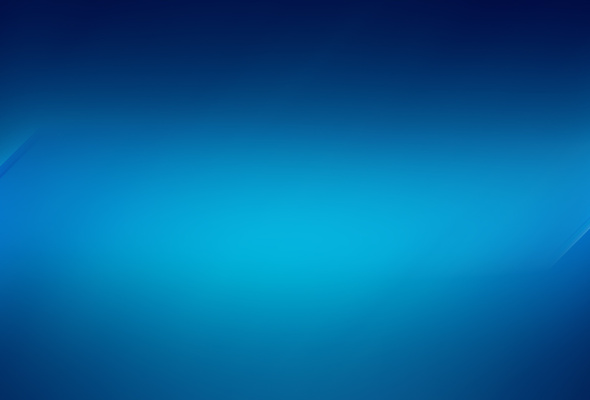 Мумбаи
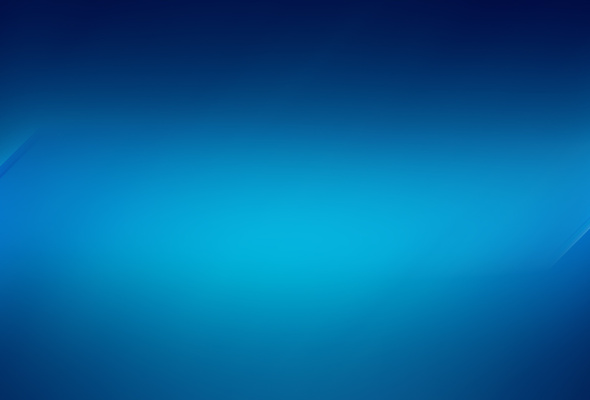 Какие языки являются государственными в Индии?
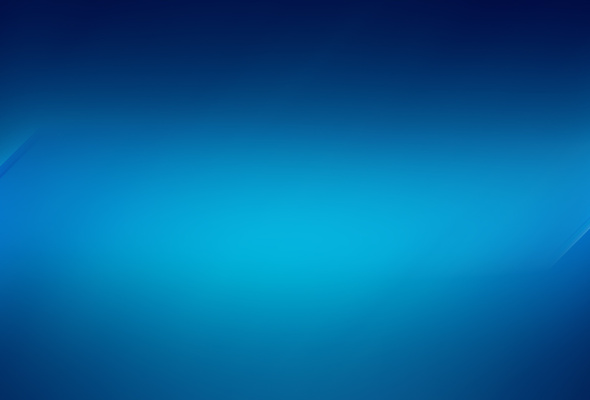 Хинди и Английский
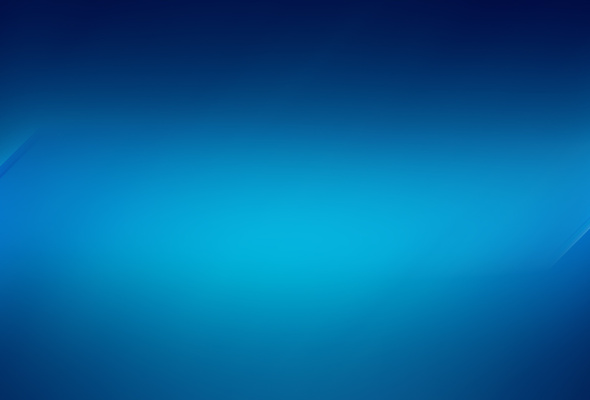 Самая популярная религия в Индии?
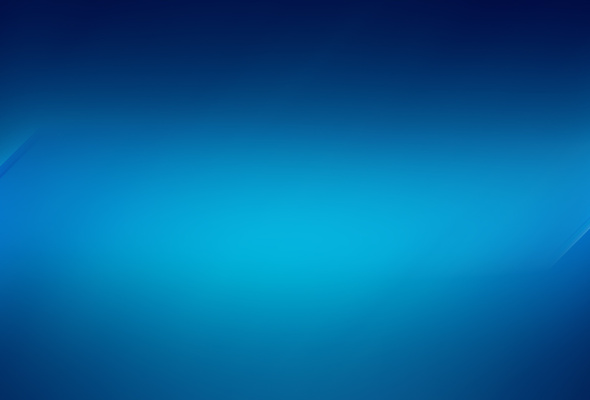 Индуизм
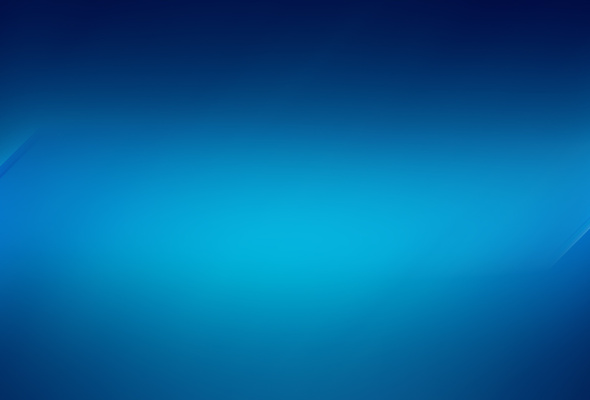 Что означает  имя Будда?
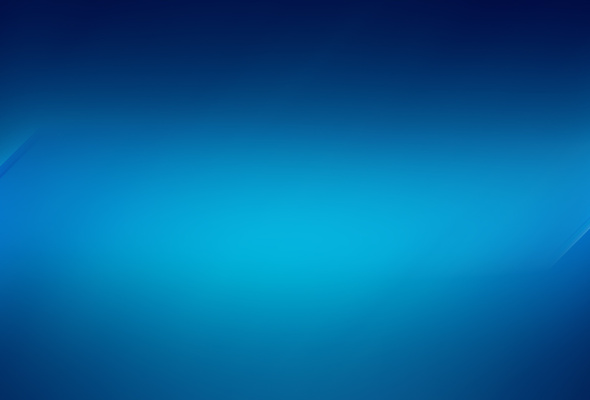 Просветленный
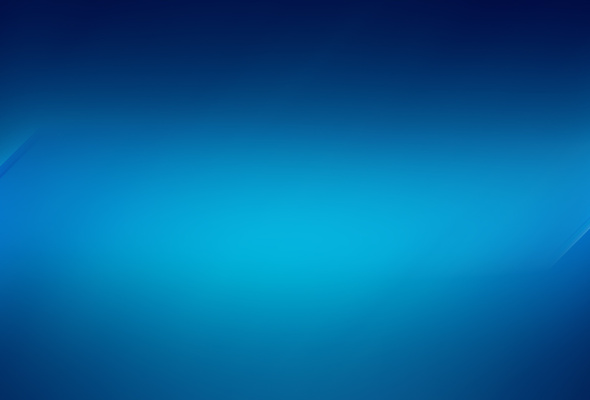 Как зовут многорукого бога?
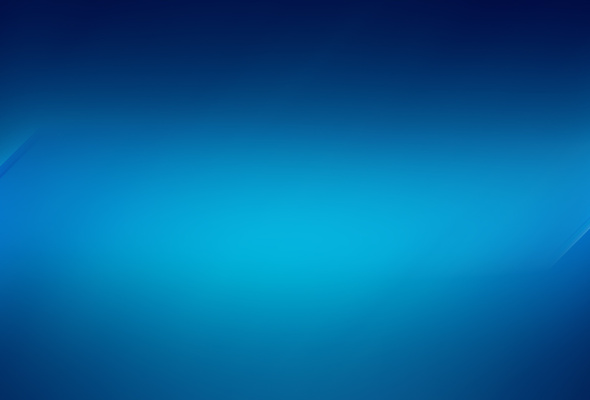 Шива
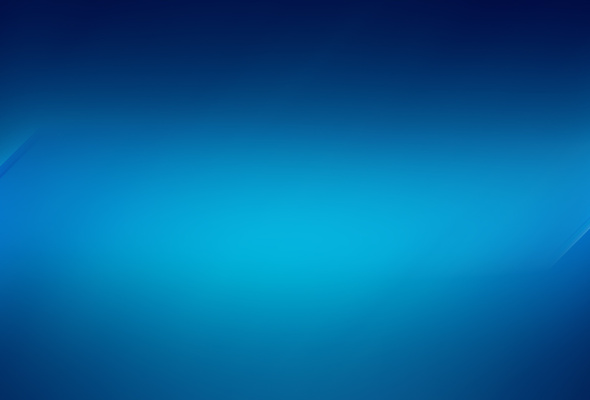 Назовите традиционный индийский способов здороваться!
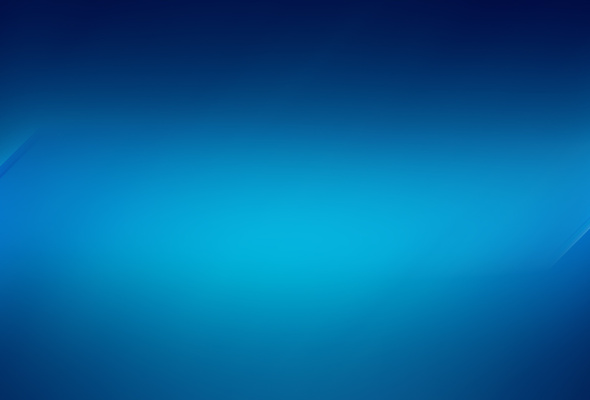 Намастэ
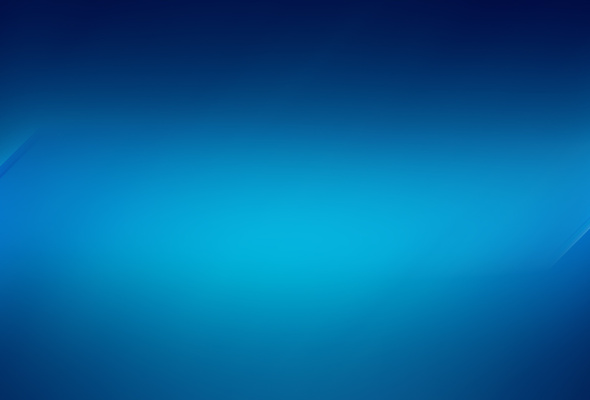 Назовите триаду (трех) богов индуисткой мифологии!
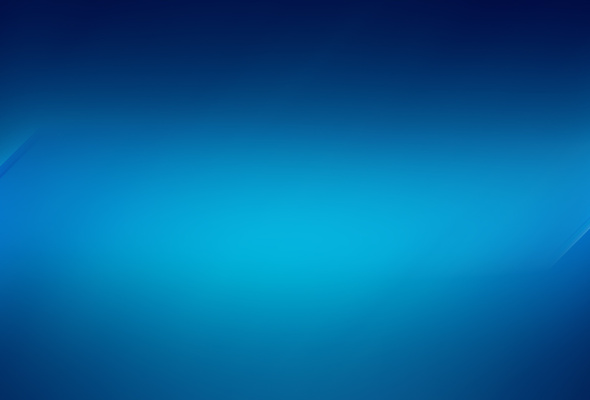 Шива, Вишну и Брахма
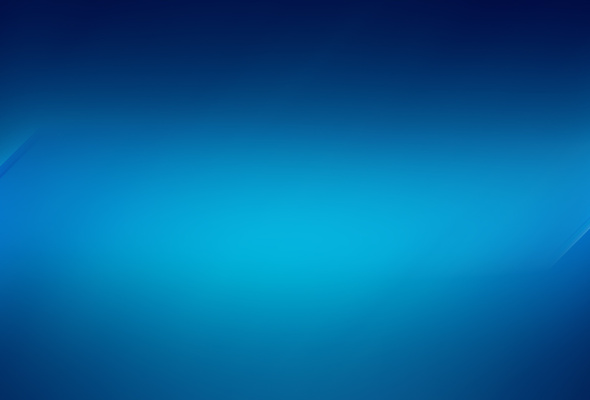 В каком городе находится самая большая киностудия в Индии?
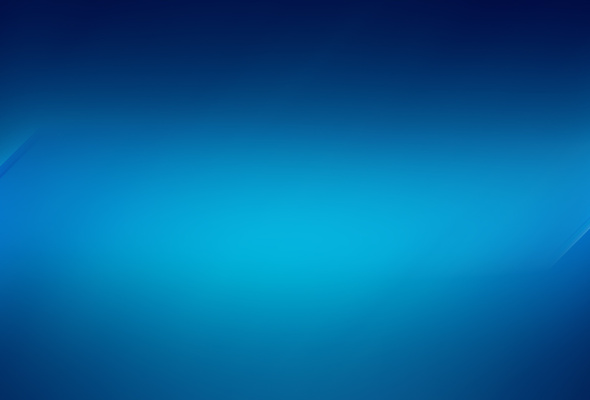 Мумбаи
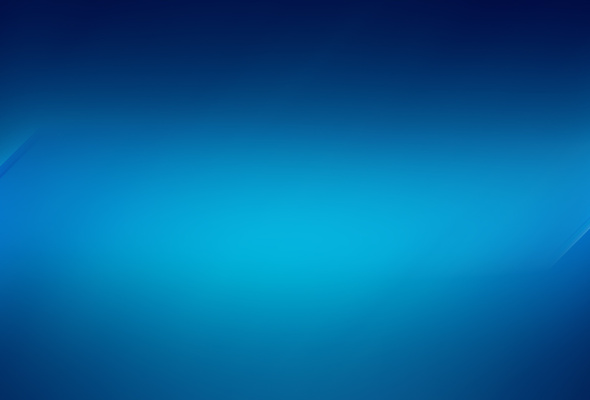 Какое количество фильмов в день, в среднем, выпускается в Индии?
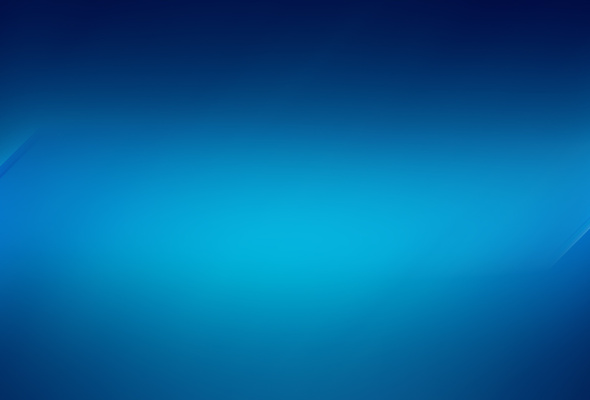 7-8 шт
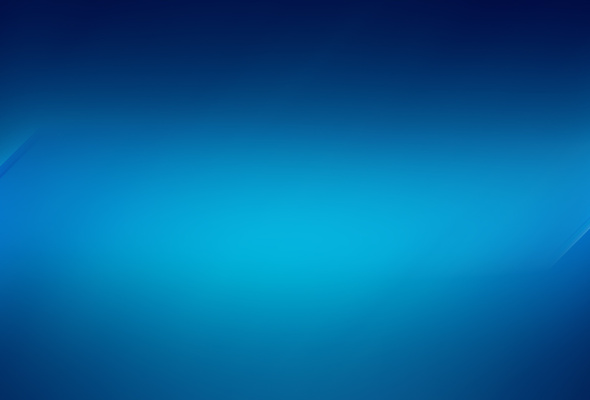 Как называется национальная лепешка – хлеб?
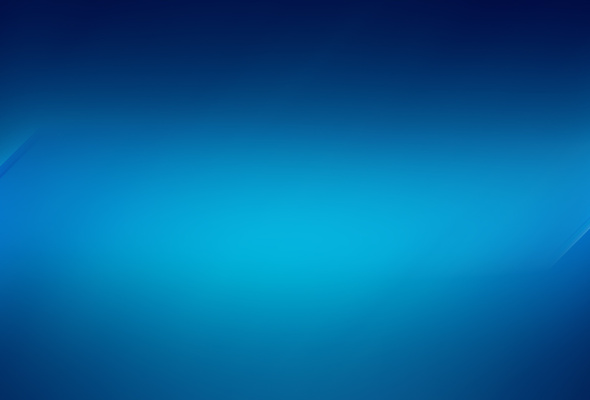 Нан
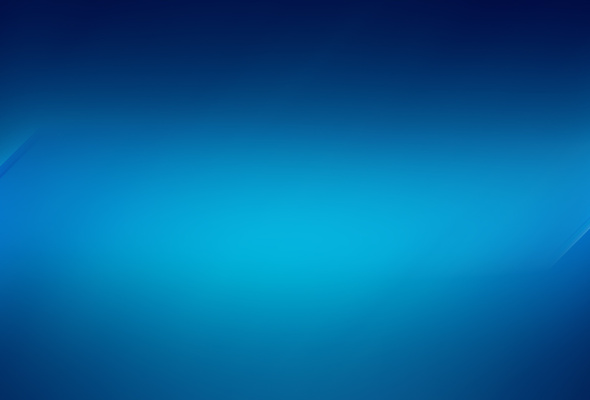 Сколько штатов в Индии?
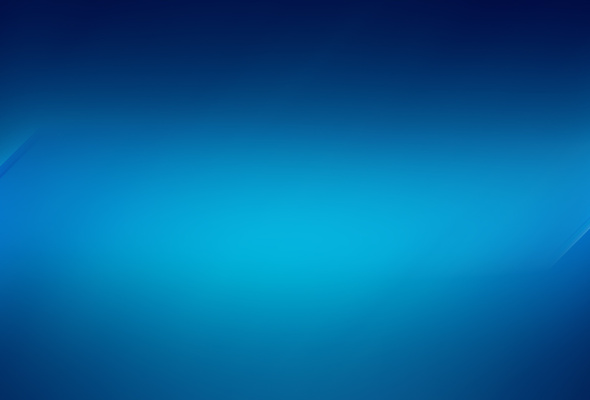 29
Назовите самый распространенный вид спорта в Индии!
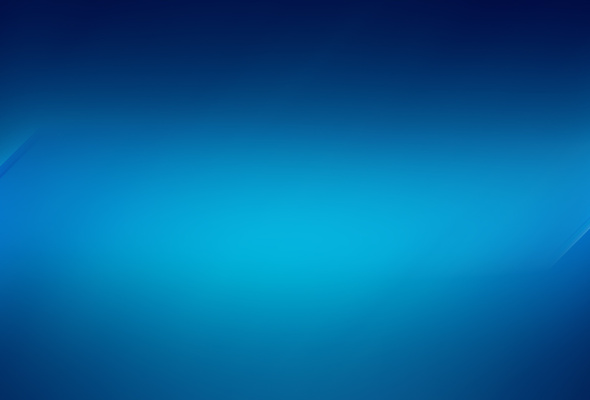 Крикет